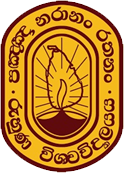 Academic Sessions and Vice-Chancellor’s Awards – 2024
University of Ruhuna
Title of the Abstract
Co-Authors: 
Author1, Author2, Author2, Author2, Author1, Author1, 

1Department , Faculty , University of Ruhuna, City, Sri Lanka.
2Department , Faculty , University of Ruhuna, City, Sri Lanka 
3Institute Name, Address
Abstract ID: xxx
20th March 2024
Organized by: Faculty of Graduate Studies and Library, University of Ruhuna
Introduction
01
02
03
04
05
06
07
08
09
10
Thank You
Academic Sessions and Vice-Chancellor’s Awards – 2024
University of Ruhuna
"Nurturing Excellence in Research: Boosting Empowerment-Oriented Advances in Academic Productivity"
09